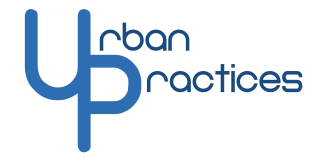 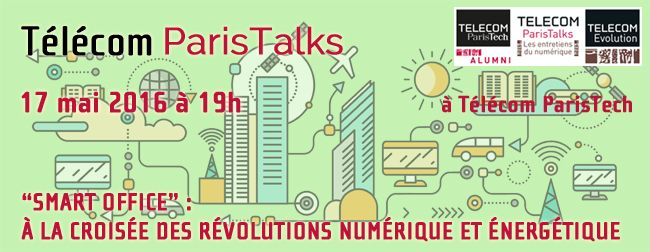 Les nouveaux services du smart building
Christian ROZIER
Président commission BUILDING AS A SERVICE  Smart Building Alliance
Président URBAN PRACTICES
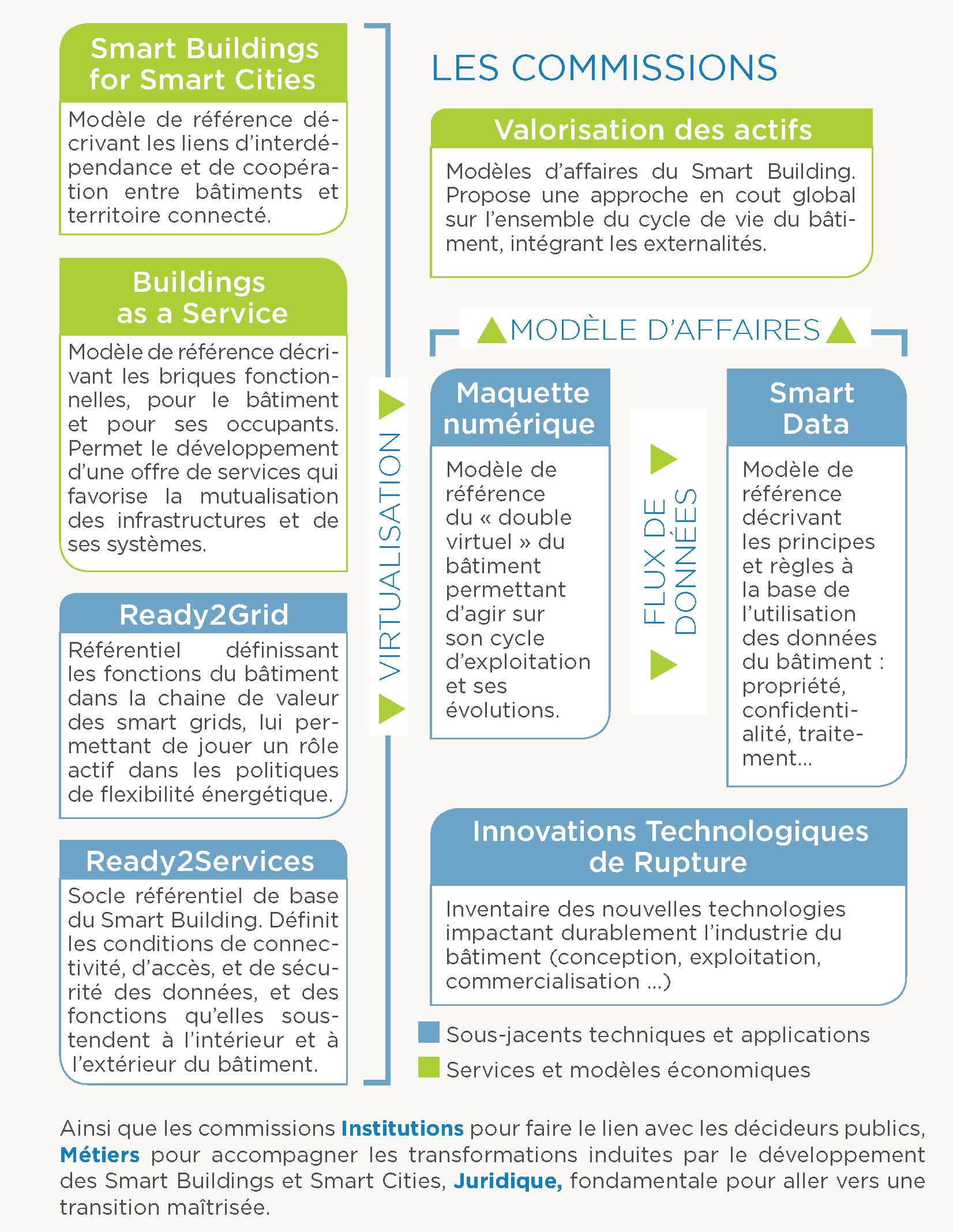 Maquette 
Numérique
Modèle de référence du « double virtuel » du bâtiment permettant d’agir sur son cycle d’exploitation et ses évolutions
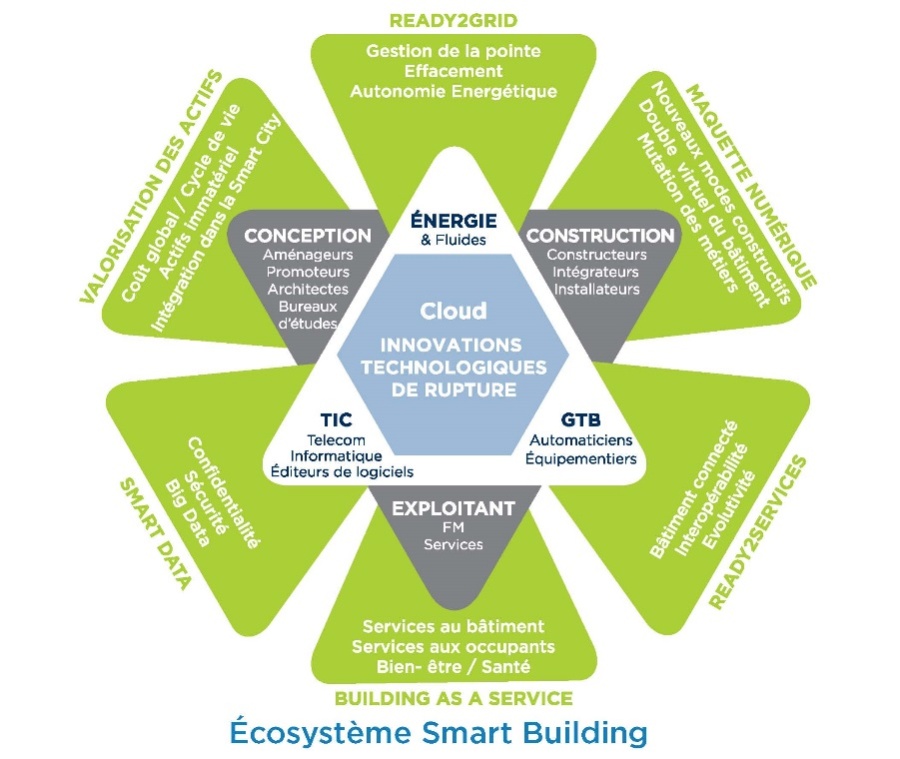 Flux de données
Virtualisation
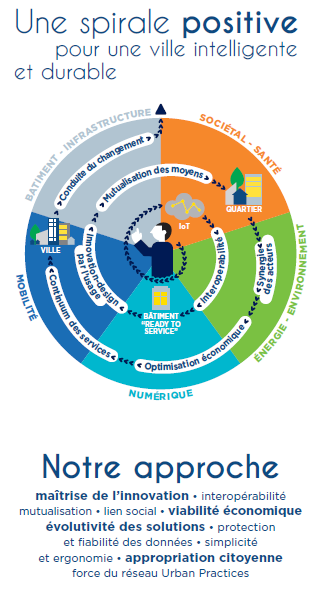 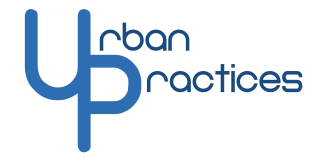 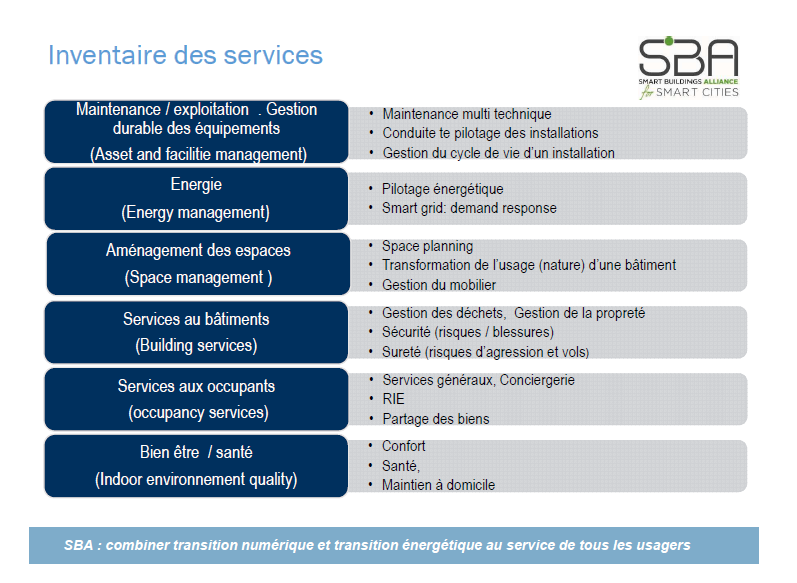 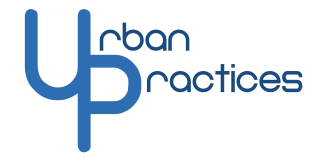 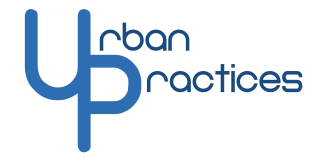 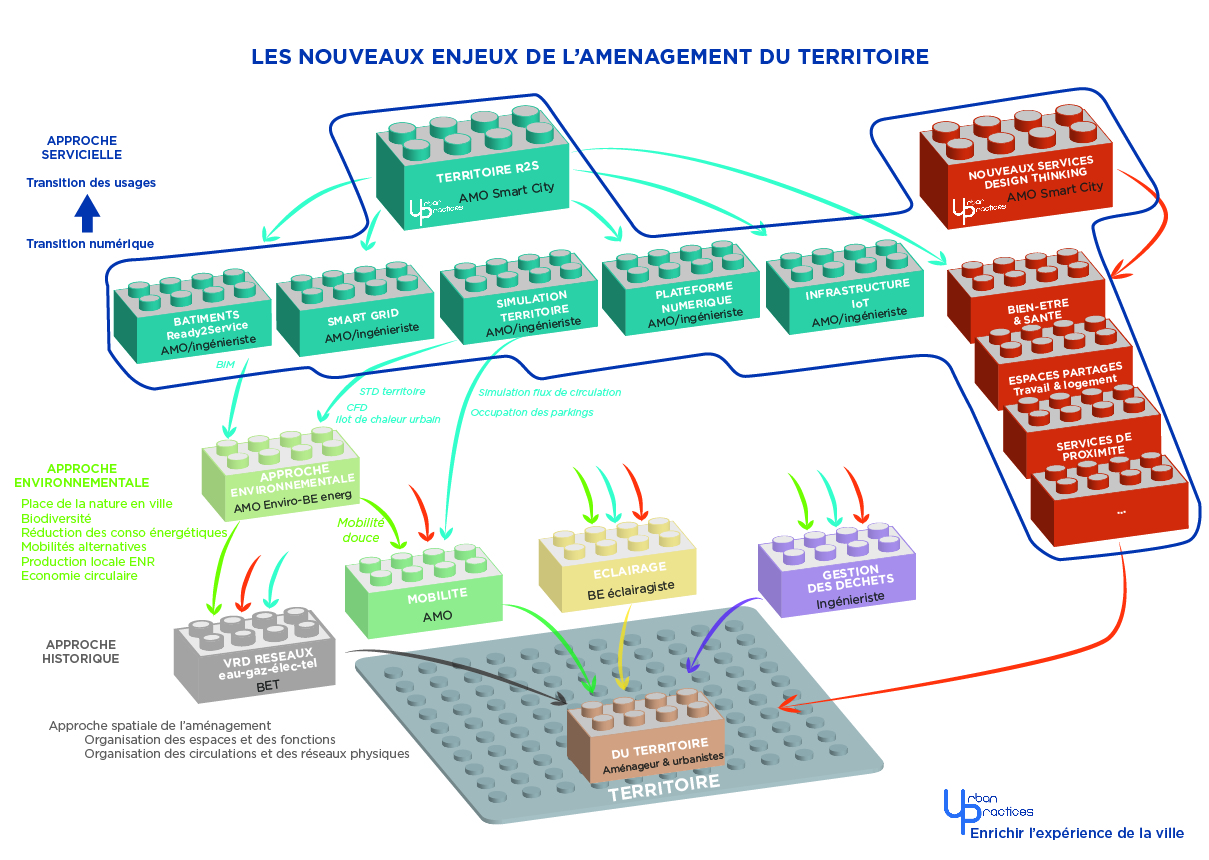 Exemple : Gestion des espace de bureau / co-working
55% taux d’utilisation des  bureaux: enjeux financier très élevés (optimisation des couts de location, coût exploitation, coût construction…)
- Baisse  de 50% du taux d’absentéisme lié au télétravail
Service de gestion des espaces  pour  leur optimisation
A partir des données d’espaces et du profil  usagers  Configuration & Personnalisation des espaces
Tertiaire  =  passer de la culture  du lot GTB  au lot smart building
Proposer un  référentiel  adapté à cet usage et qui  s’adresse  à toute la chaine de valeur (aménageurs,  foncières, promoteurs, exploitants et utilisateurs finaux)
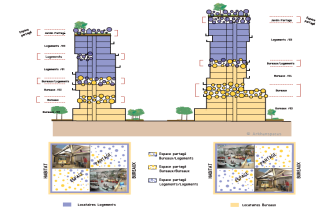 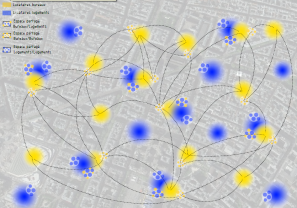 R2S  = condition pour déployer les services avec souplesse
Séparation hardware / software : permet le développement de nouvelles applications  usagers
Mutualisation entre bâtiments de bureaux à l’échelle d’un quartier, 
De- siloter les usages logement / bureaux
Mutualisation avec les  capteurs /actionneurs  de pilotage du confort
Data: assurer la confidentialité des agendas, 
BIM: socle pour une assistance à la géolocalisation  des bureaux, des salles de réunion
Page 6
Commission BAAS  synthèse
Economiques
Réglementaires / normatifs
Environnementaux
social
Fonctions  à dissocier selon les usagers:  utilisateurs, exploitant, sous traitants, propriétaires, locataires
Ne pas exprimer en solution mais en fonctions
Proposer un  référentiel  qui  s’adresse  aux  aménageurs, bailleurs , exploitants et aux locataires
Donner des garanties de robustesse  des architectures matériel , architecture  IoT
Condition pour optimiser  économiquement les infrastructures
Séparation hardware / software : permet le développement de nouvelles applications usagers
Mutualisation des infrastructures (capteurs / actionneurs / réseaux …) avec d’autre s familles d’usage
L’Energie est un point d’entrée naturel
Data:  tiers de confiance, sécurité des données, plateformes 
BIM: quelles données pour quels usages?
Page 7